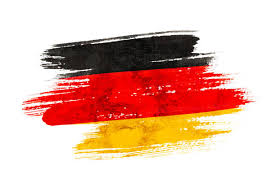 WILLKOMMEN im Deutschunterricht
6. Klasse
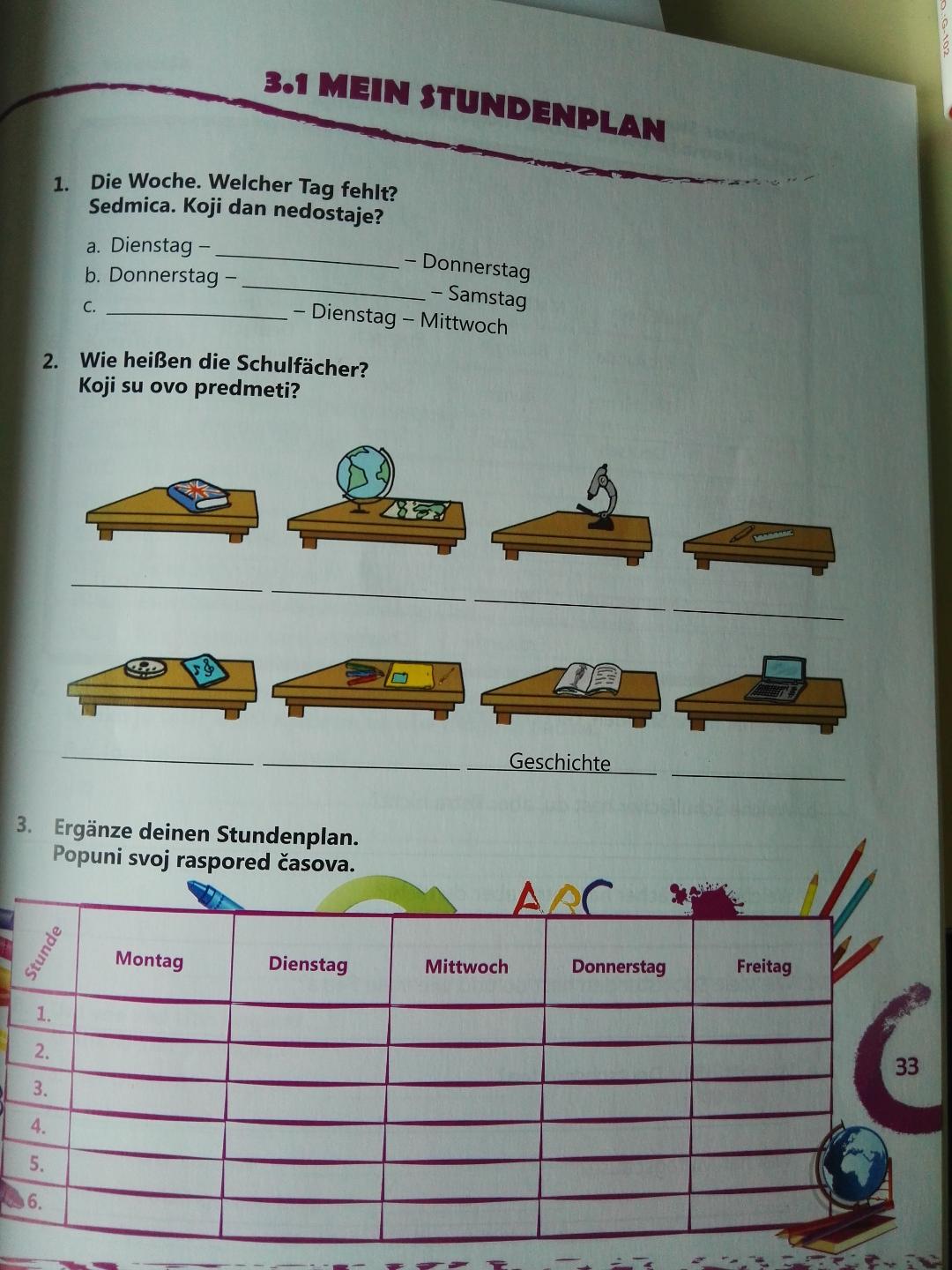 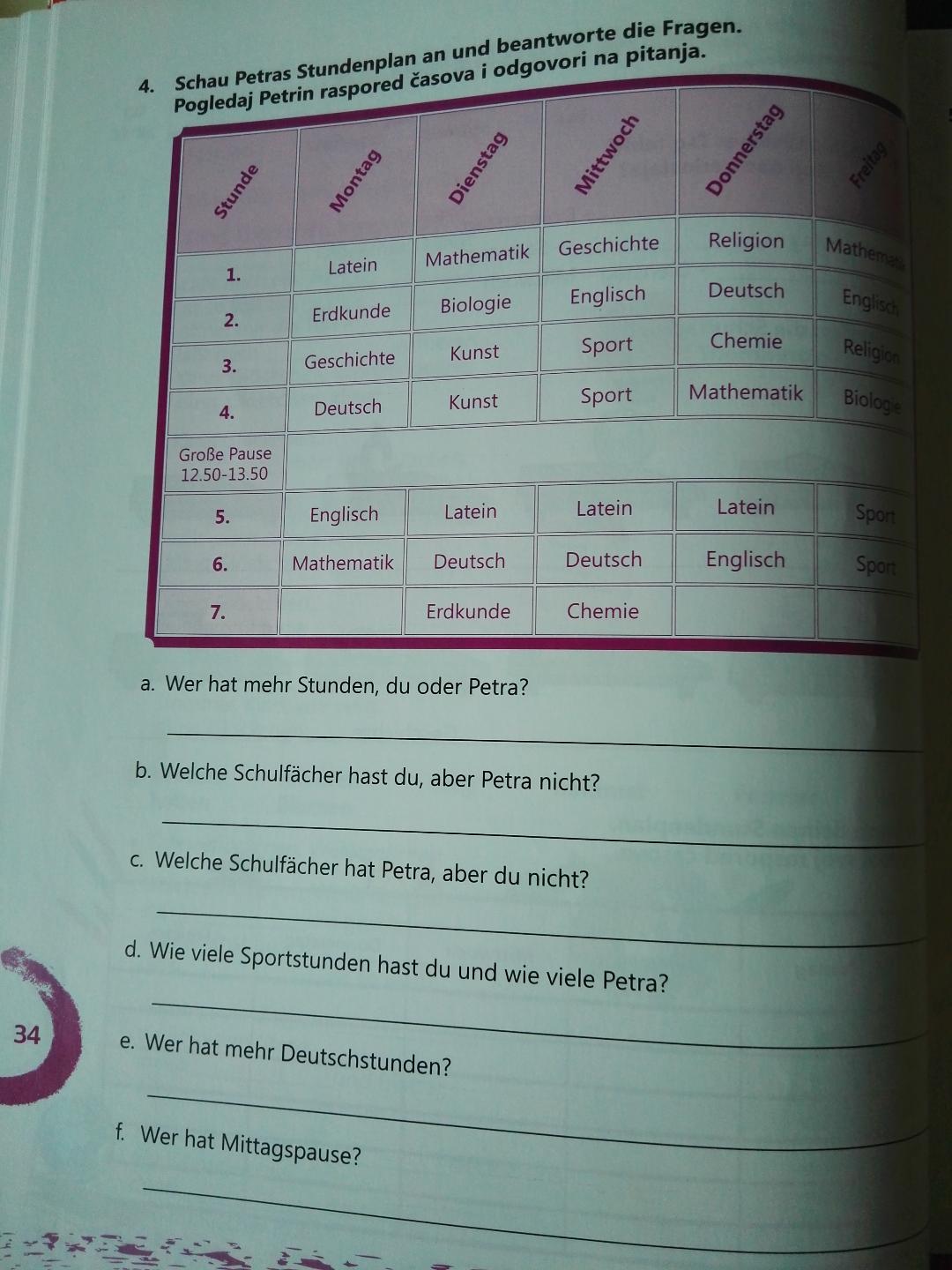 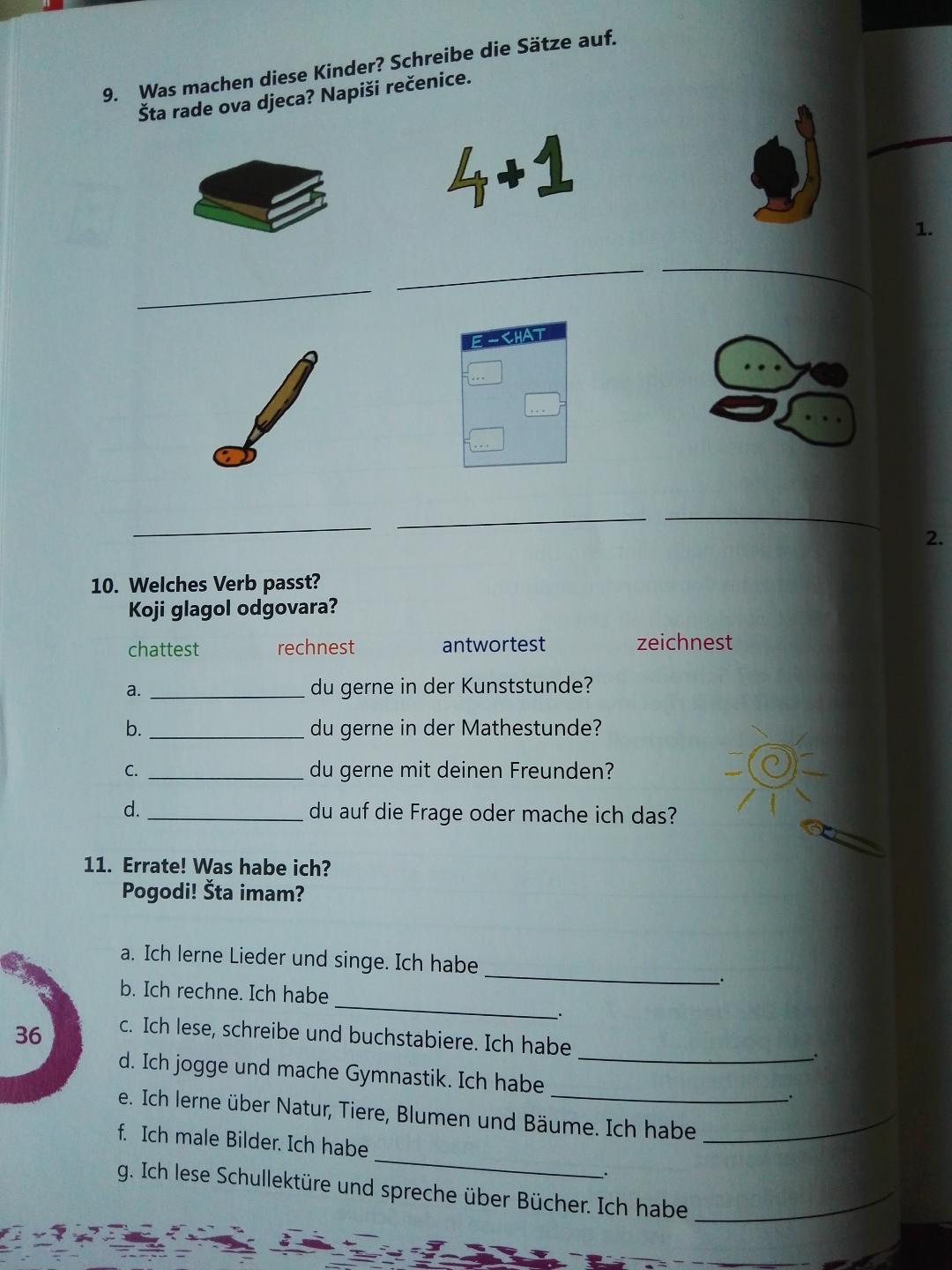 NEUE LEKTION
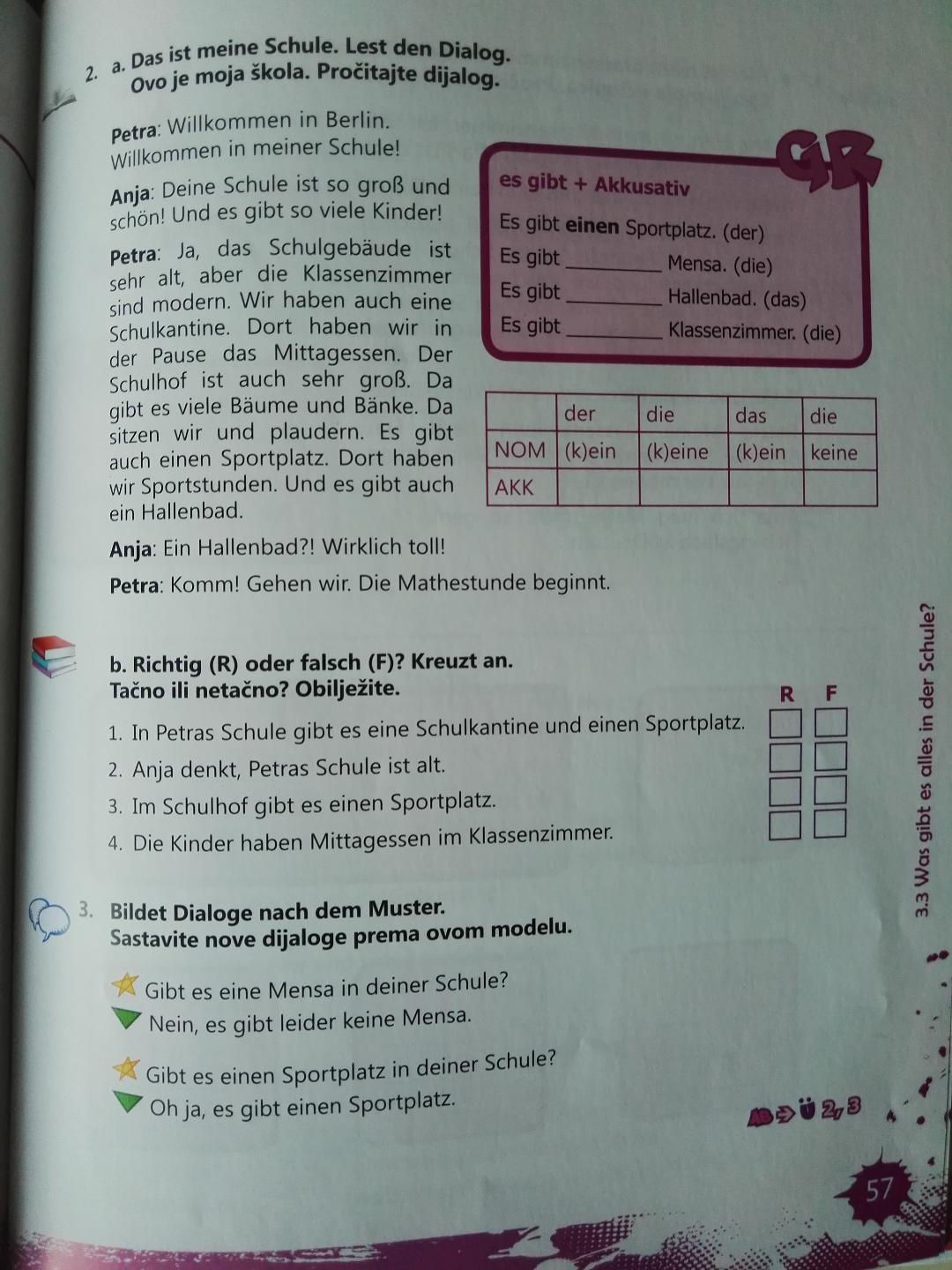 Hier ist mein Klassenzimmer
den Wortschatz wiederholen